DO NOW
STANDARD
OBJECTIVES
Determine the meaning of words and phrases as they are used in the text, including figurative and connotative meanings; analyze the cumulative impact of specific word choices on meaning and tone
Use graphic organizers to thoughtfully analyze text for the effect of an author’s choice of words.

Create a CEL paragraph that insightfully argues how word choice affects tone and mood.
AGENDA
AGENDA
NOTES:			Tone & Mood
ANALYSIS ACTIVITY: 	Owen’s Letters
CEL PARAGRAPH
WRITING APPLICATION:	Precise Words in your PN
EXIT TICKET
ANNOUNCEMENTS
Headphones are for CEL paragraphs & Exit Tickets
HOMEWORK
DUE WEDS:
Close-Read “Superman and Me” 
By,
Sherman Alexie
DUE THURS/FRI:

Comprehension Questions 
(Hand-out on Weds)
REVIEW
SETTING UP
UPDATE:UNIT 1 TABLE OF CONTENTS!
MATERIALS:
Pen/Pencil
“Owen’s Letters”
Highlighter
iPad or Paper
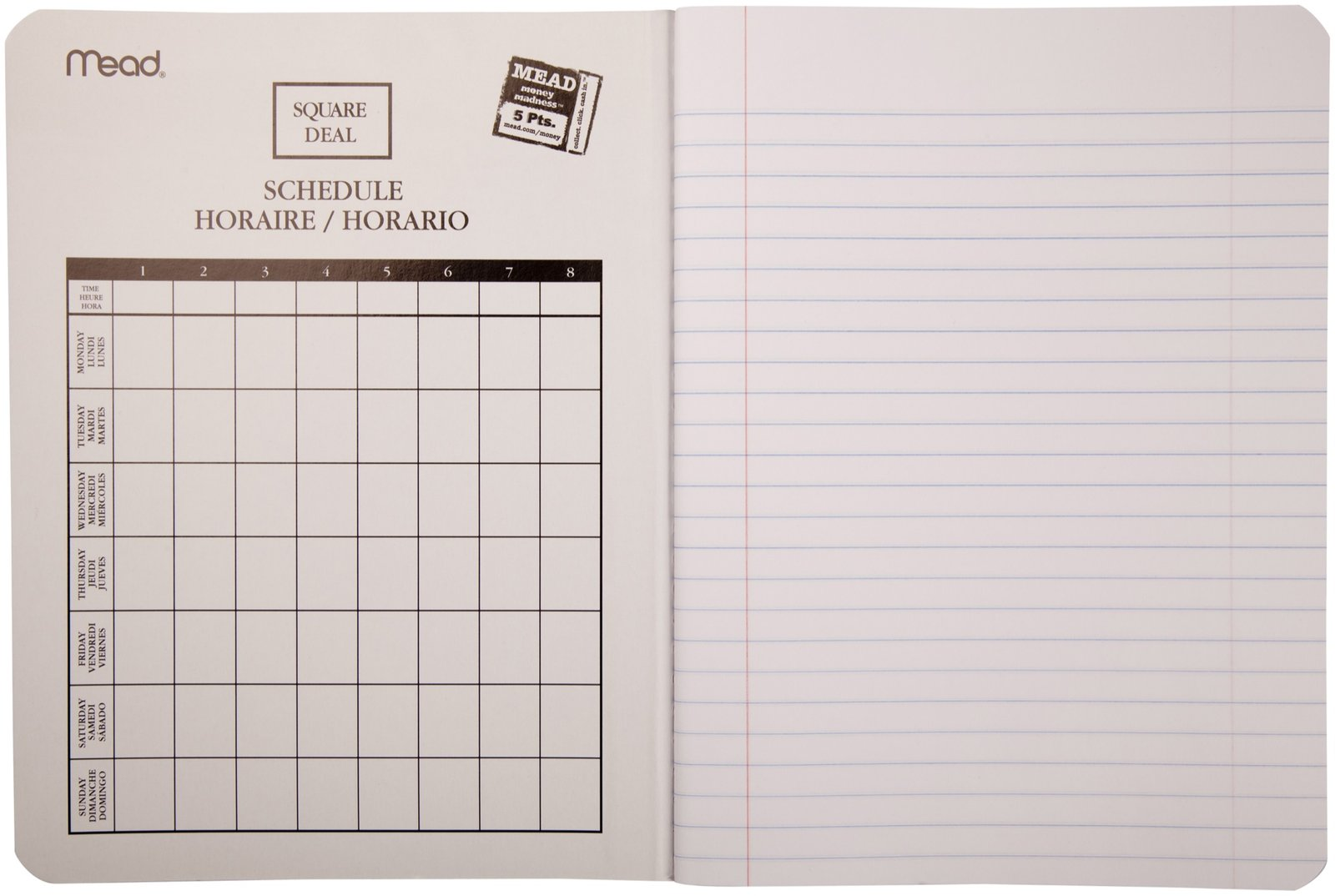 Personal Narrative Table of Contents
PG #
14
Project Rubric Analysis
W.10.3A – Engage/Orient
15
RL.10.5 – Analyzing Author’s Structure
16
17
Plot Diagram
18
RL.10.5 – Structure Notes
19-20
Story Starters: Narrative
Figurative Language
21
21
Tone & Mood
FIGURATIVE LANGUAGE NOTES
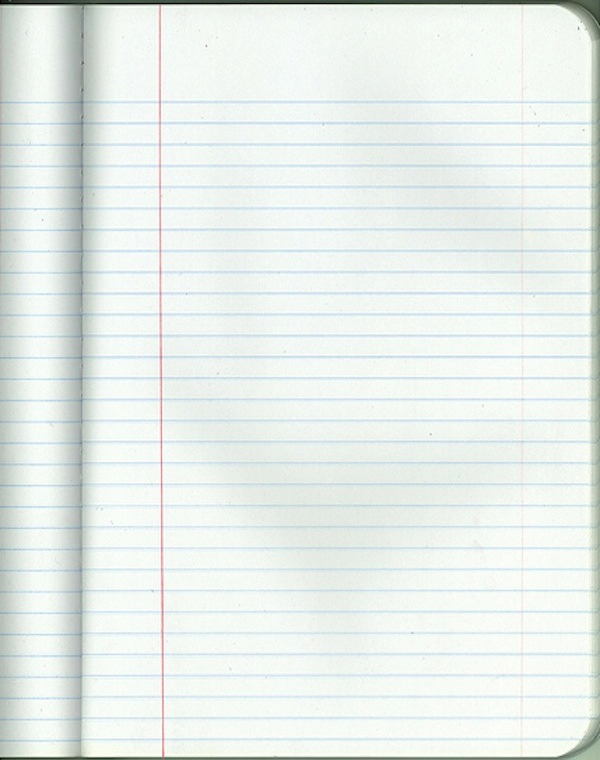 08/21
RL.10.4
Figurative Language is…
Describing something by comparing it to something else.
SIMILE:
Comparison using “like” or “as”
METAPHOR:
Comparison NOT using “like”
HYPERBOLE:
Comparison that exaggerates
PERSONIFICATION: 
Giving an object human characteristics
08/25
TONE & MOOD
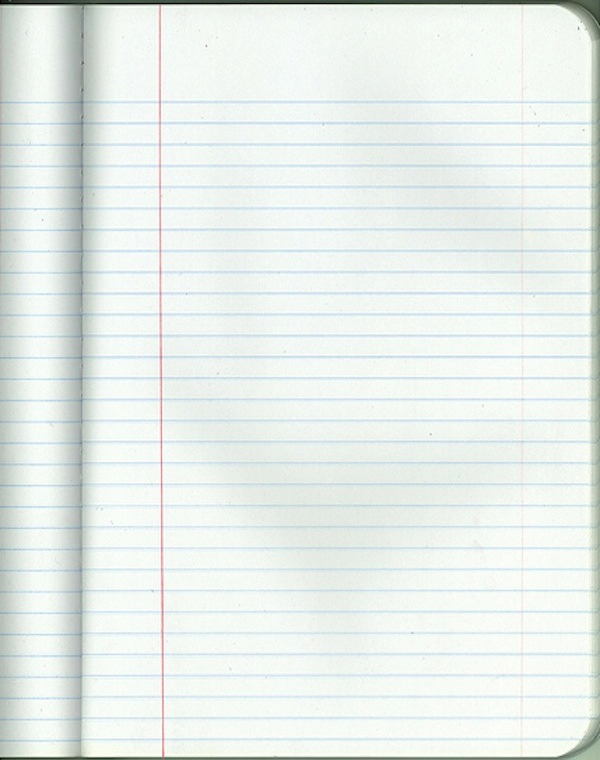 08/25
TONE & MOOD
RL.10.4
Guiding Question: How does Wilfred Owen use word choice, tone, and mood to express his opinion of government and/or war?
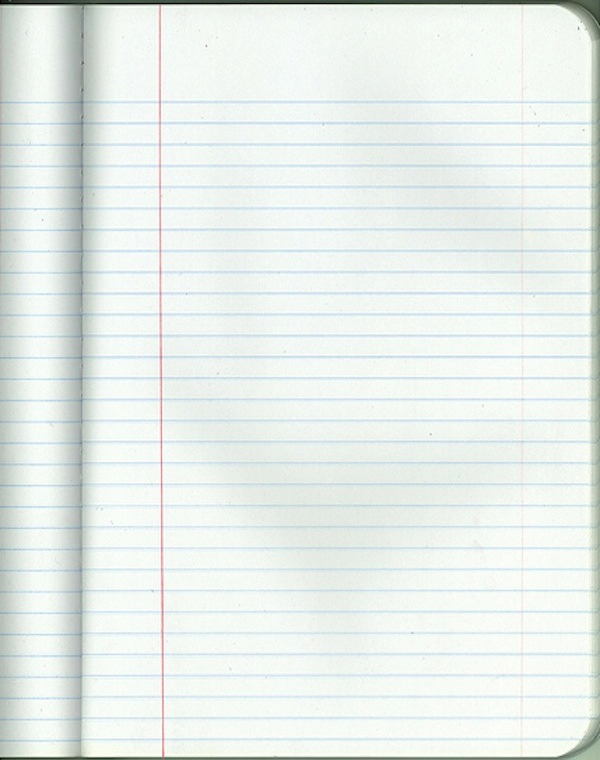 Tone: The attitude of the NARRATOR/AUTHOR towards the subject

Mood: The general feeling created  (for the READER) by the text
ANALYSIS ACTIVITY Step 1: Reading Questions
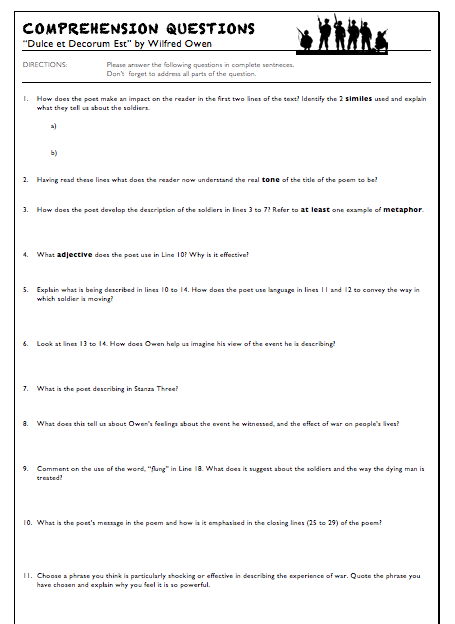 Directions:
To help you with your CEL later…

Work with your elbow partner to answer the comprehension questions.
ANALYSIS ACTIVITY Step 2: Tone & Mood
ANALYSIS ACTIVITY Step 2: Tone & Mood Example
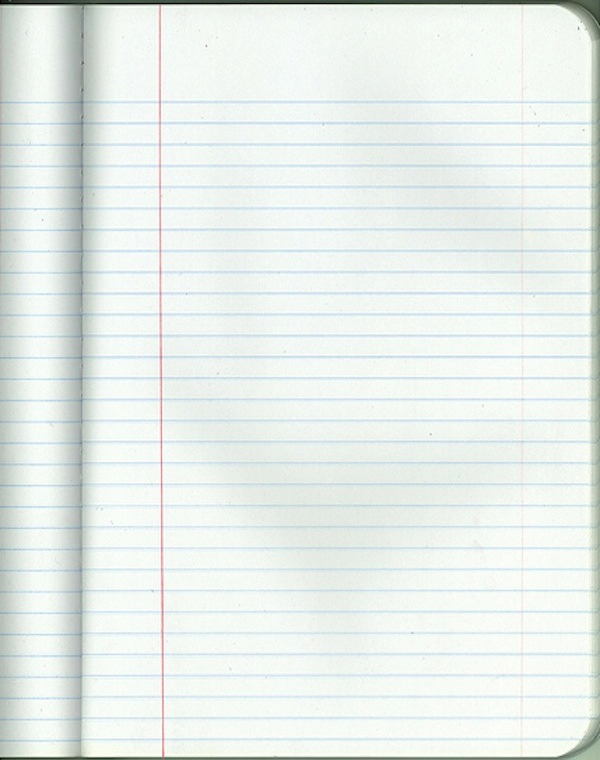 ANALYSIS:
With this example, Owen creates a tone of true resentment towards the army and the government. We can imagine that these soldiers are so ill-taken care of that they are forced to endure excruciating pain and weariness even though they are sacrificing their lives for their country.
QUOTE:

“Men marched asleep. Many had lost their boots / but limped on, blood-shod.”
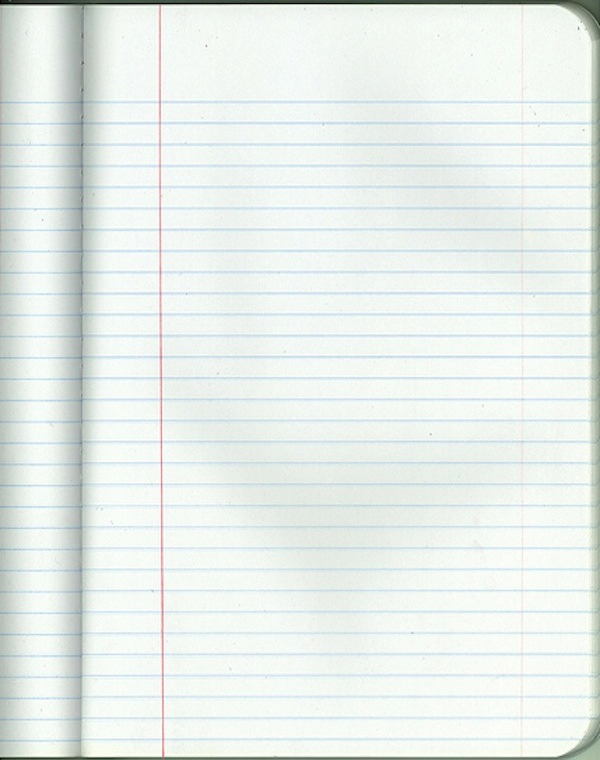 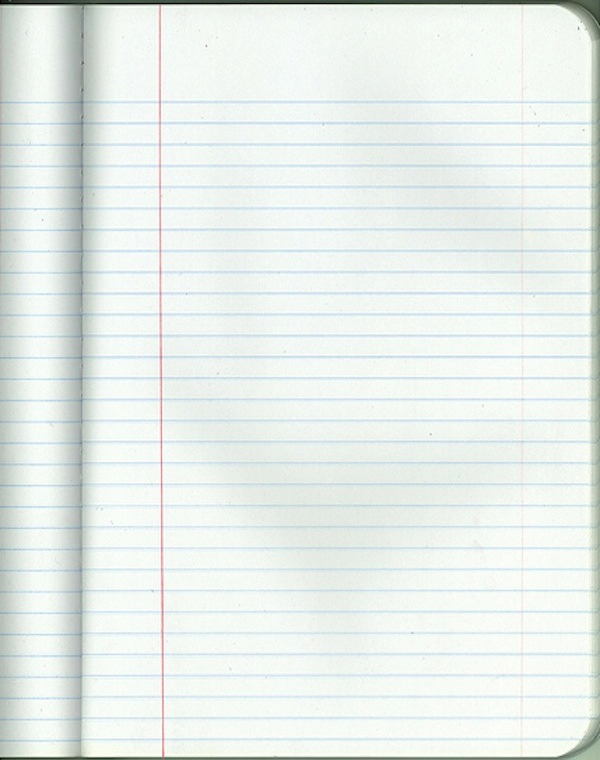 EXAMPLE CEL PARAGRAPH
Guiding Question: How does Wilfred Owen use word choice, tone, and mood to express his opinion of government and/or war?
Wilfred Owen uses simile to create a resentful tone towards the military and the idea war. At the beginning of the poem, Owen begins to describes the soldiers’ physical appearance and how they looked marching through the battle zones. He haunts us by stating, “knock-kneed, coughing like hags, we cursed through sludge.” By using this simile, Owen is able to effectively describe the hopeless depression most of the soldiers felt during World War I. When he uses the words “hags” and “cursed” we are able to visualize soldiers who are so tired from the battlefield that they are wandering around like sick, embittered, elderly men. They are in such poor condition emotionally and physically that they “cough” and “curse” as they march to their oblivion. Through this depiction we feel extreme pity for the soldiers and truly understand the disheartening mood created by this moment.
5 MINUTE BREAK
PROJECT PROMPT:
Write a narrative in which you describe a time when you examined something very closely. You might discuss an object in the natural world, an author’s use of language, or a picture. Whatever you choose to discuss, describe the occasion so vividly that your readers will feel they were right there with you.
ACTIVITY DIRECTIONS
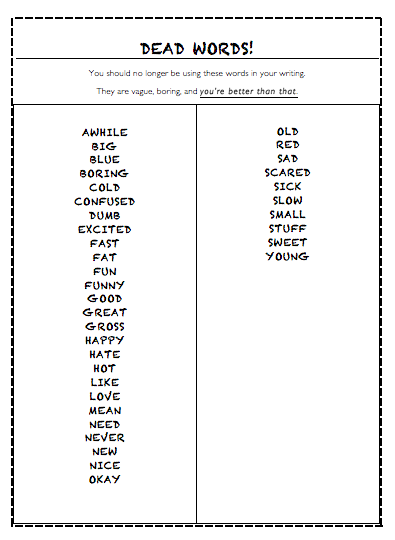 Glue insert into e-book
CLASS EXAMPLE
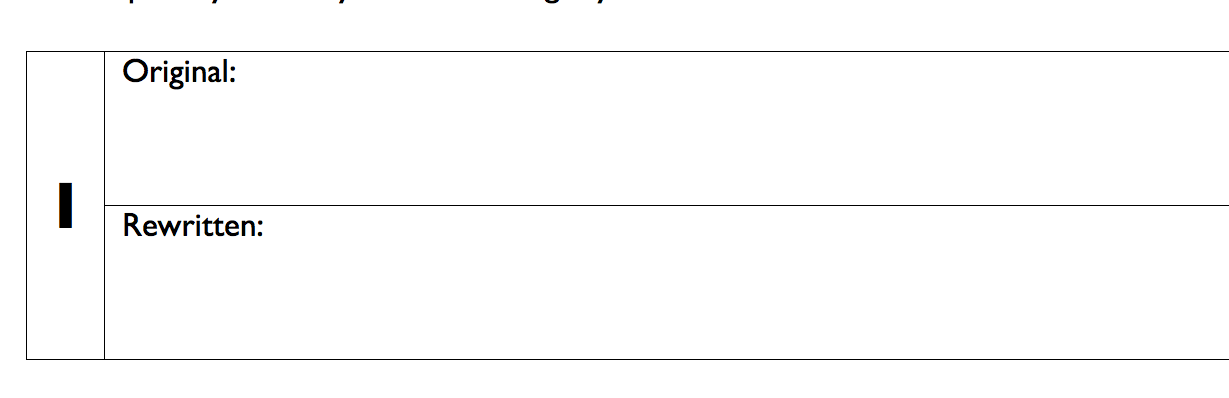 So I get to my chair, plug everything in, and start playing.
Then, I raced to my chair, inserted my Borderlands 2 disc, activated my controllers, and began my infamous face-off with Simon.
PN WRITING APPLICATION
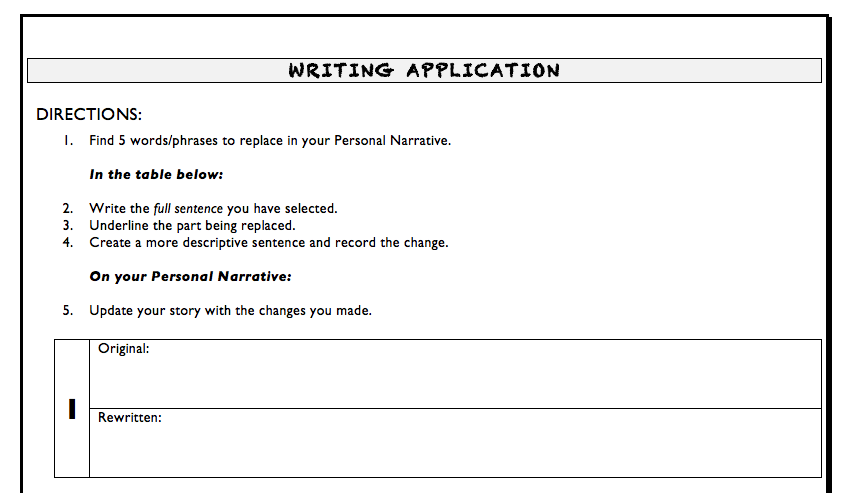 EXIT TICKET
Comprehension Questions

CEL Paragraph

Writing Application Activity